Prevention Dimensions
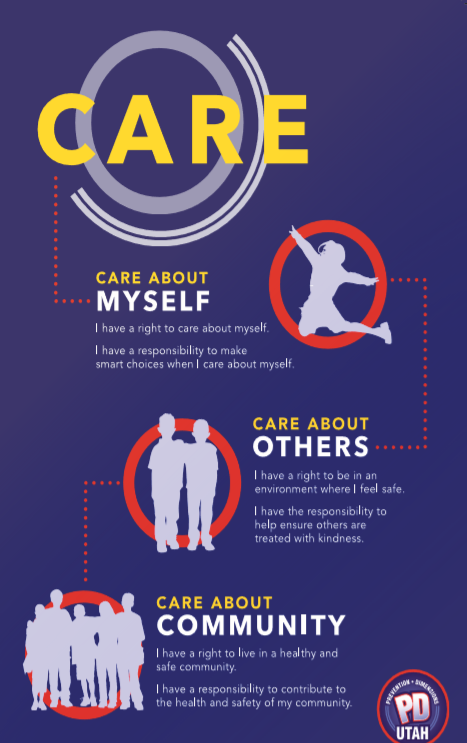 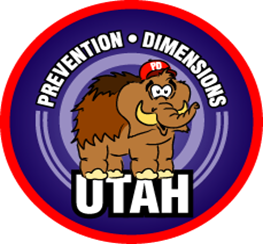 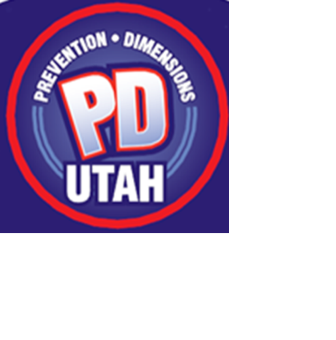 Lesson 2 – Builders and Breakers
Builder Introduction Video
Learn About Bullying Video
Review Video Clip
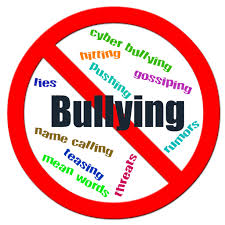 Thoughts/Comments
Model a Learning Objective from Lesson #3
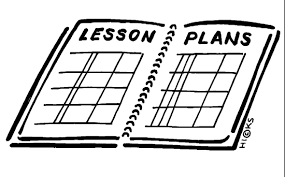 Activity
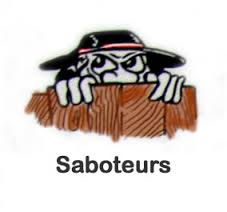 Impact Team “Rumors” Video
Thoughts/Comments
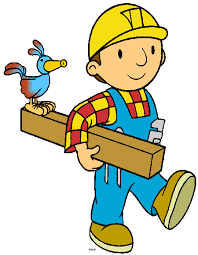 What strategies would work best in my classroom to help students be a builder, not a breaker?
Fox Hollow Elementary
IALAC Video
Builder Booklet Video
Discussion
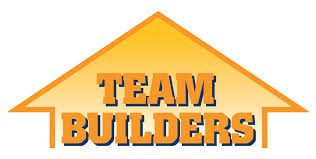 How your school could use this lesson to be better builders.
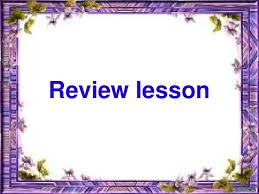 Review Lesson
3